Zoom In
Domain 11 Frontier Explorers
Core Knowledge
1st grade
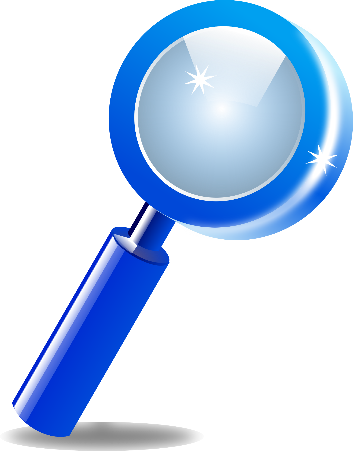 Zoom-In
This Zoom-In is designed as a supplement to Domain 11 Frontier Explorers (Core Knowledge) for first grade

The purpose is to get students to think more critically about what they observe and have rich conversation based on those observations

The expectation is that students will use evidence from each picture to support their thinking, students should have some different perspectives and this will foster those rich conversations

This is a hook to the unit, students should not have seen this picture before
For teacher information only
Do not say this to the students
 
This is a primary source document depicting the Native Americans helping the Europeans survive in the 1600s at one of the settlements. This occurred early on before more Europeans came and fights erupted over the land.
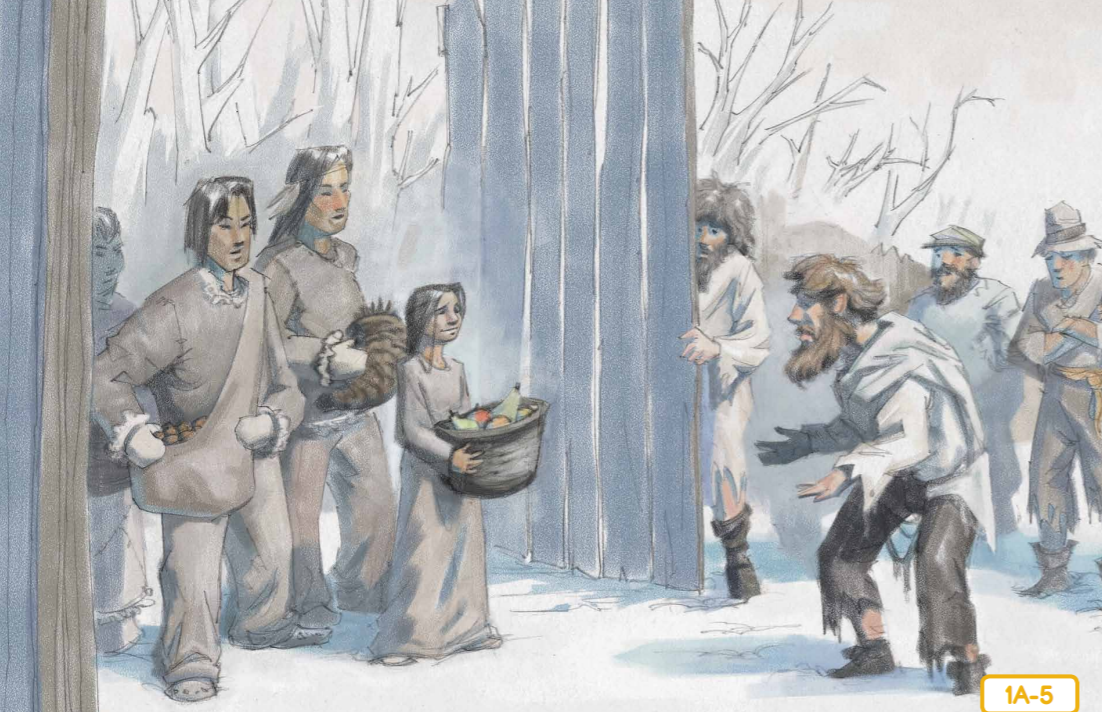 What do you see in this image? 
What type of source do you think this is? (Painting, Photograph, other)
Are the colors Vibrant or dull?
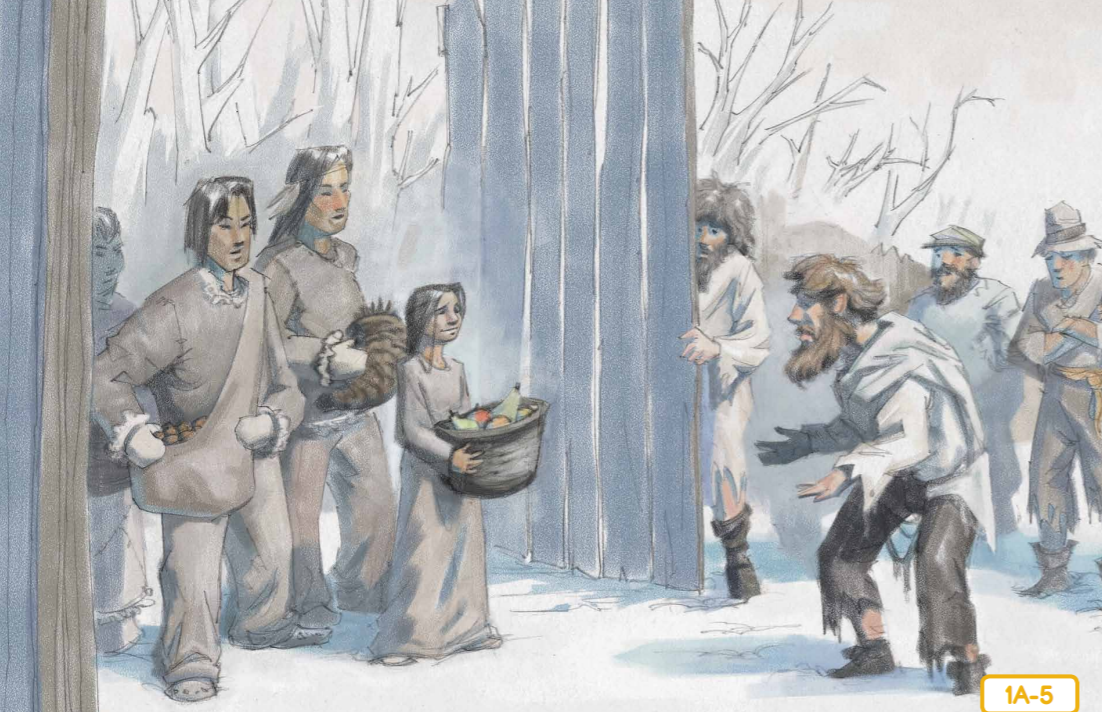 Who do you think the people in the image are? 
What makes you think that? 
What do you think the arrow is pointing to? Why do you think that?
Discuss with a partner, what details were added to the pictures?
What do you think the people are doing? Explain your reasoning.
What time of year do you think it is? What evidence supports your thinking?
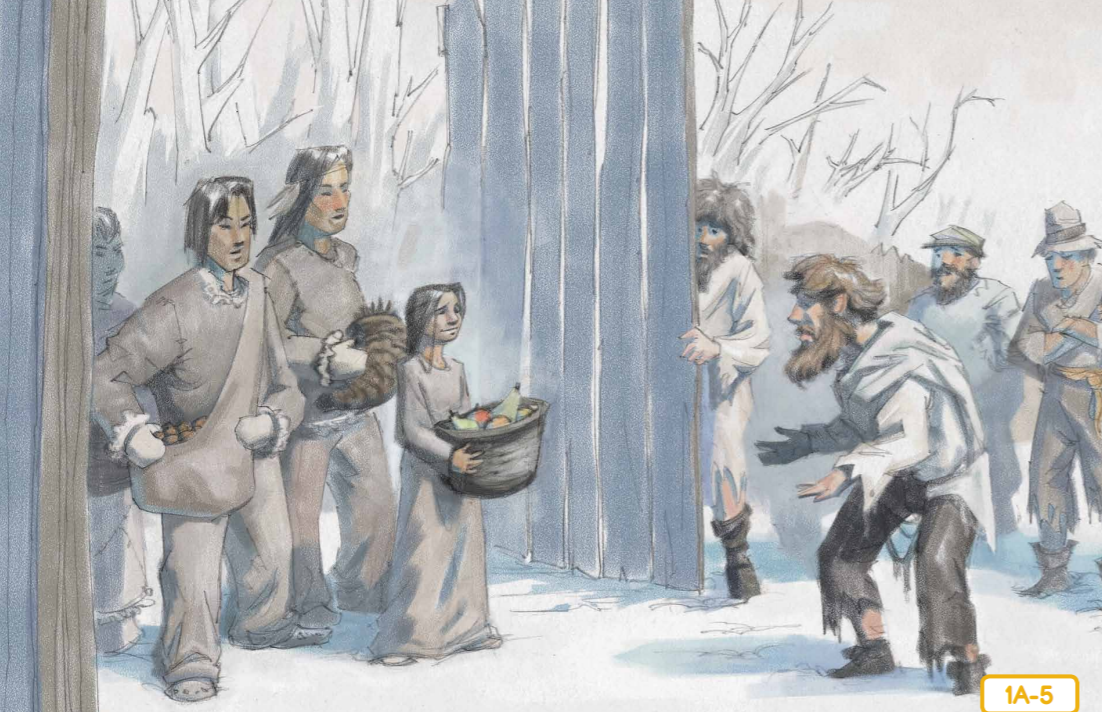 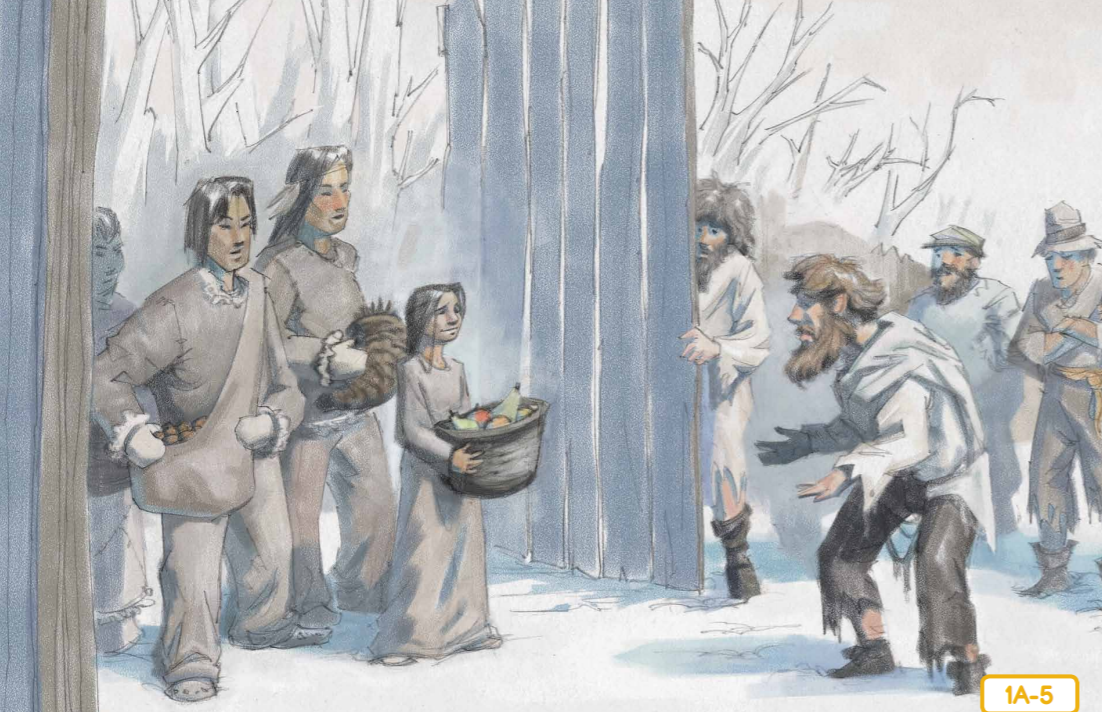 Using three details from the image make a claim about what you think is happening?
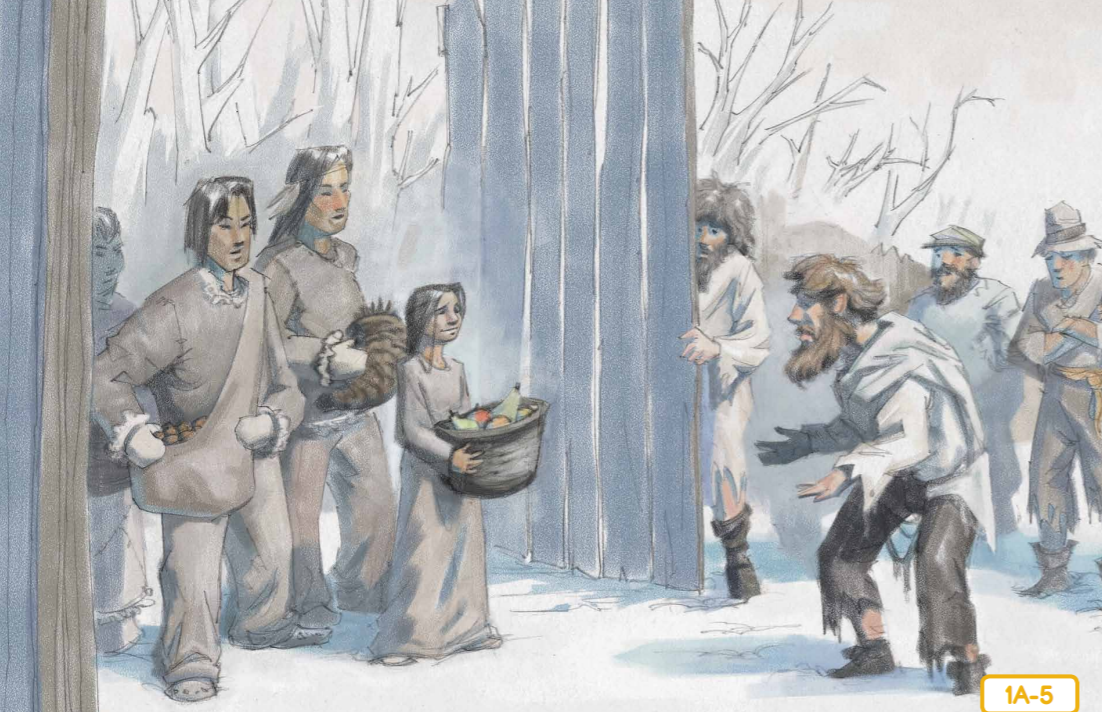 What else do you notice about this picture?
What do you think the wood represents? What evidence from the picture supports your thinking?
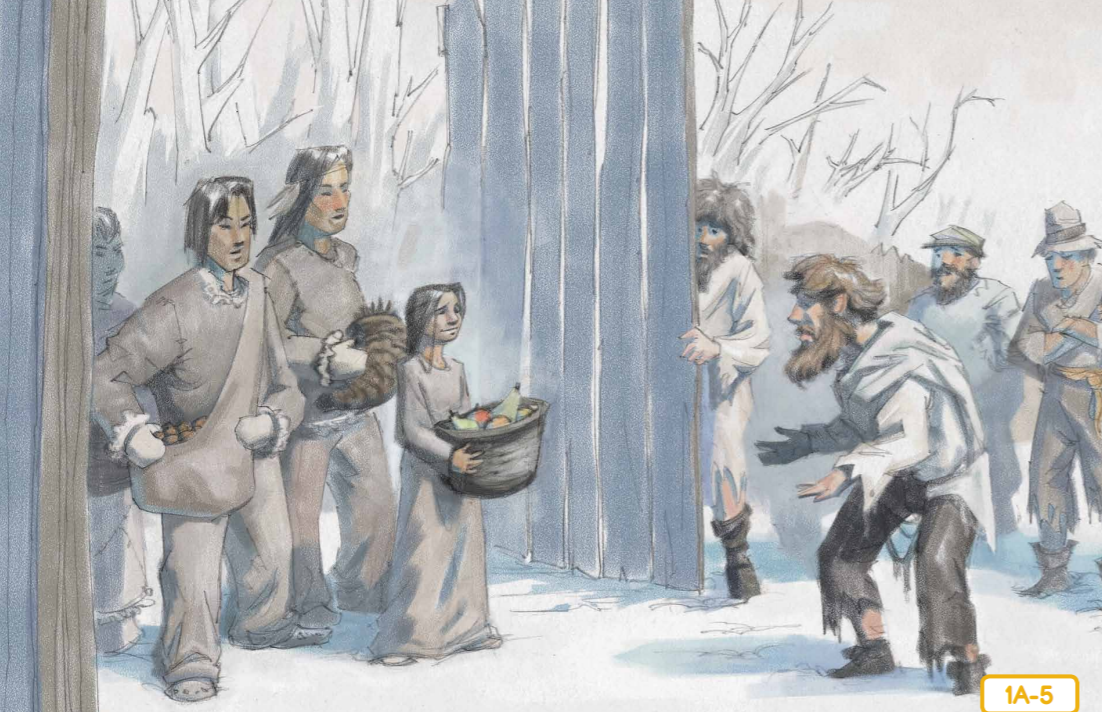 Turn to a partner and tell them 3 details about the image.
What emotions are the people in this image feeling? How do you know?
Who do you think these two groups of people are? Why do you think that?
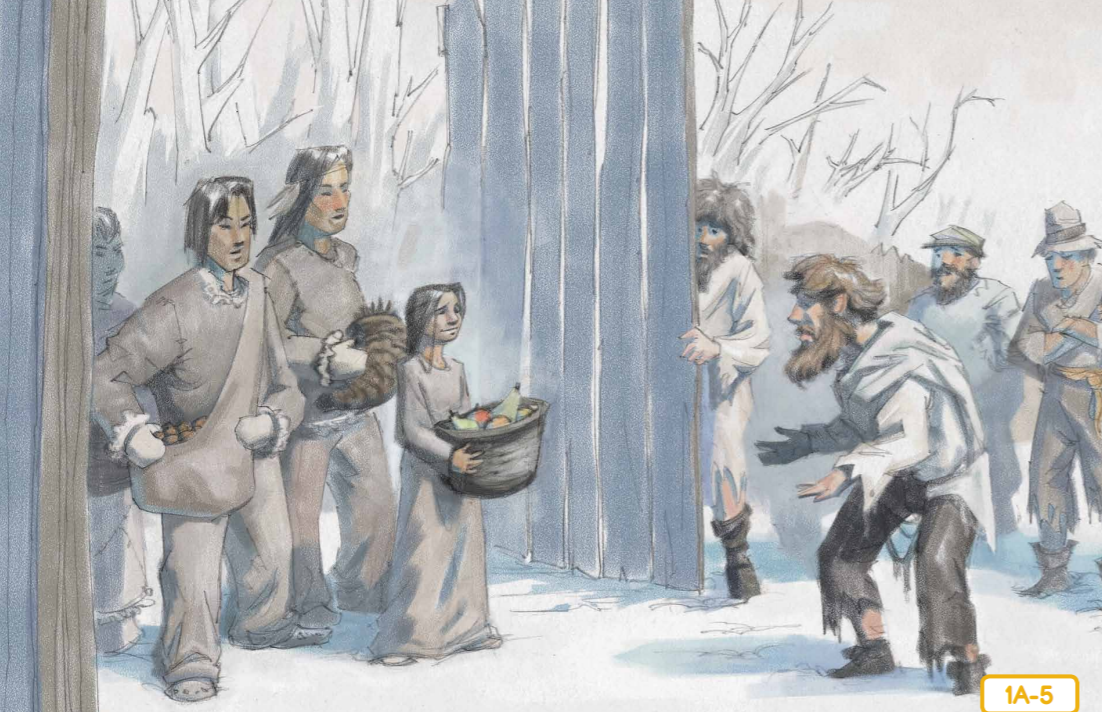 This photograph shows Native Americans offering food to the European settlers in the 1600s. The Native Americans helped the Europeans survive when they first arrived in America.  (Frontier Explorers Tell it Again! Read-Aloud Anthology Core Knowledge Language Arts, pg.17)